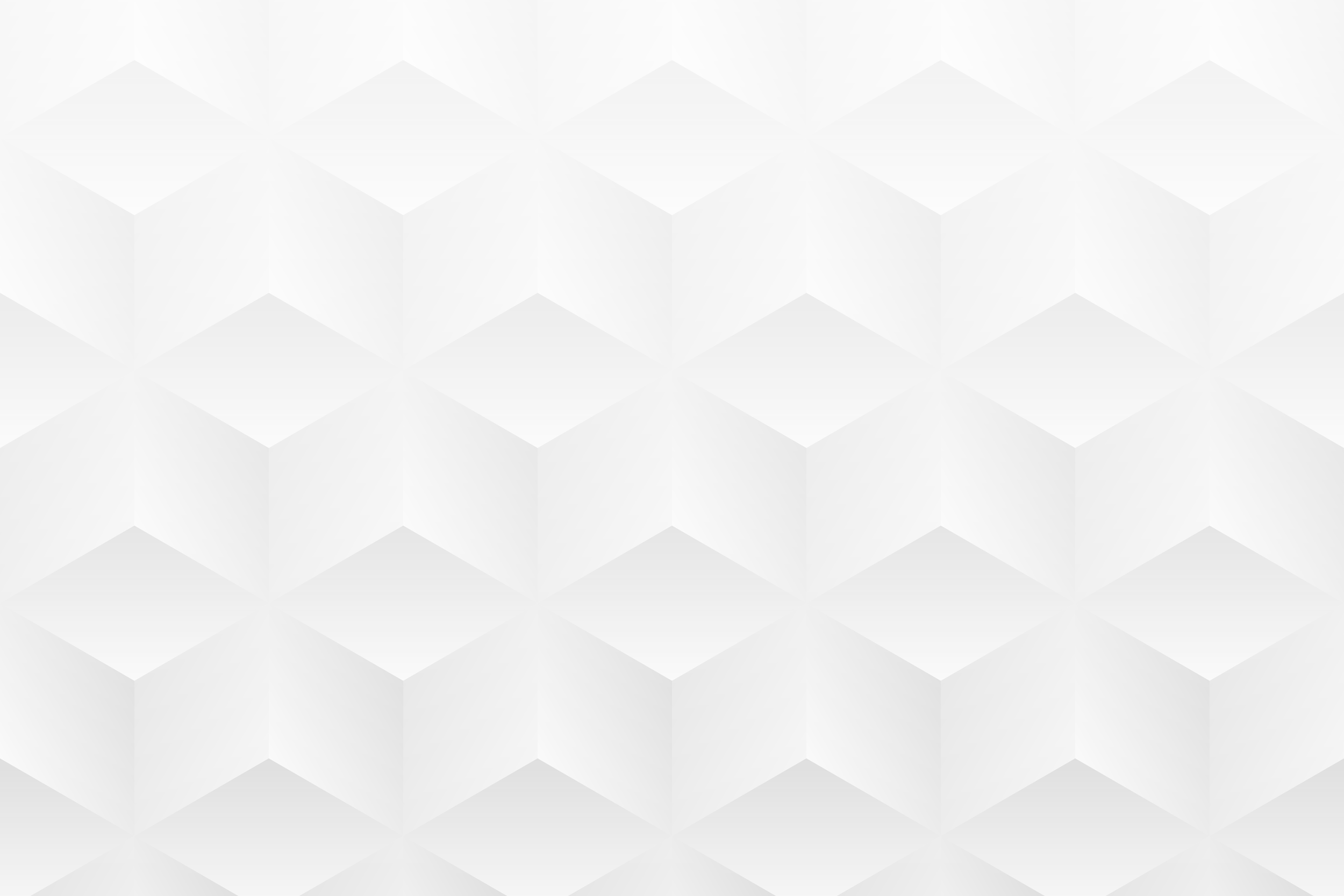 VORLAGE FÜR SOCIAL-MEDIA-WOCHENBERICHT
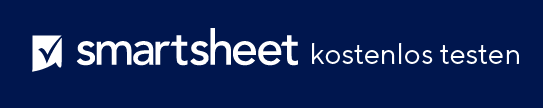 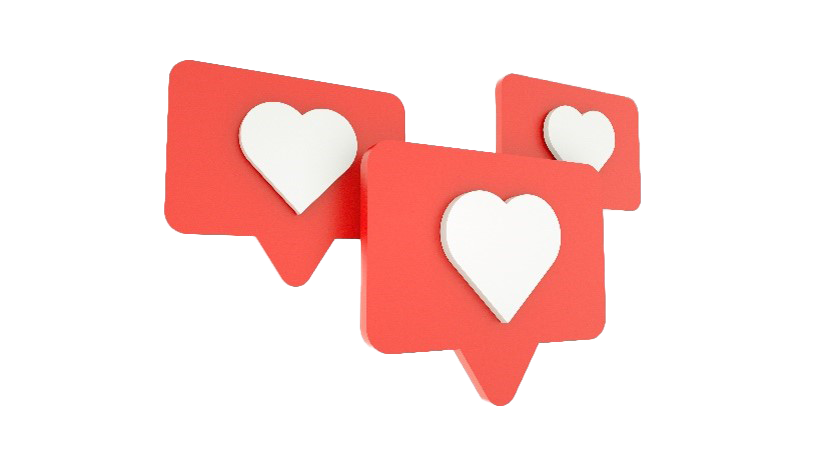 PRÄSENTATION DES SOCIAL-MEDIA-WOCHENBERICHTS
PROJEKTBERICHT
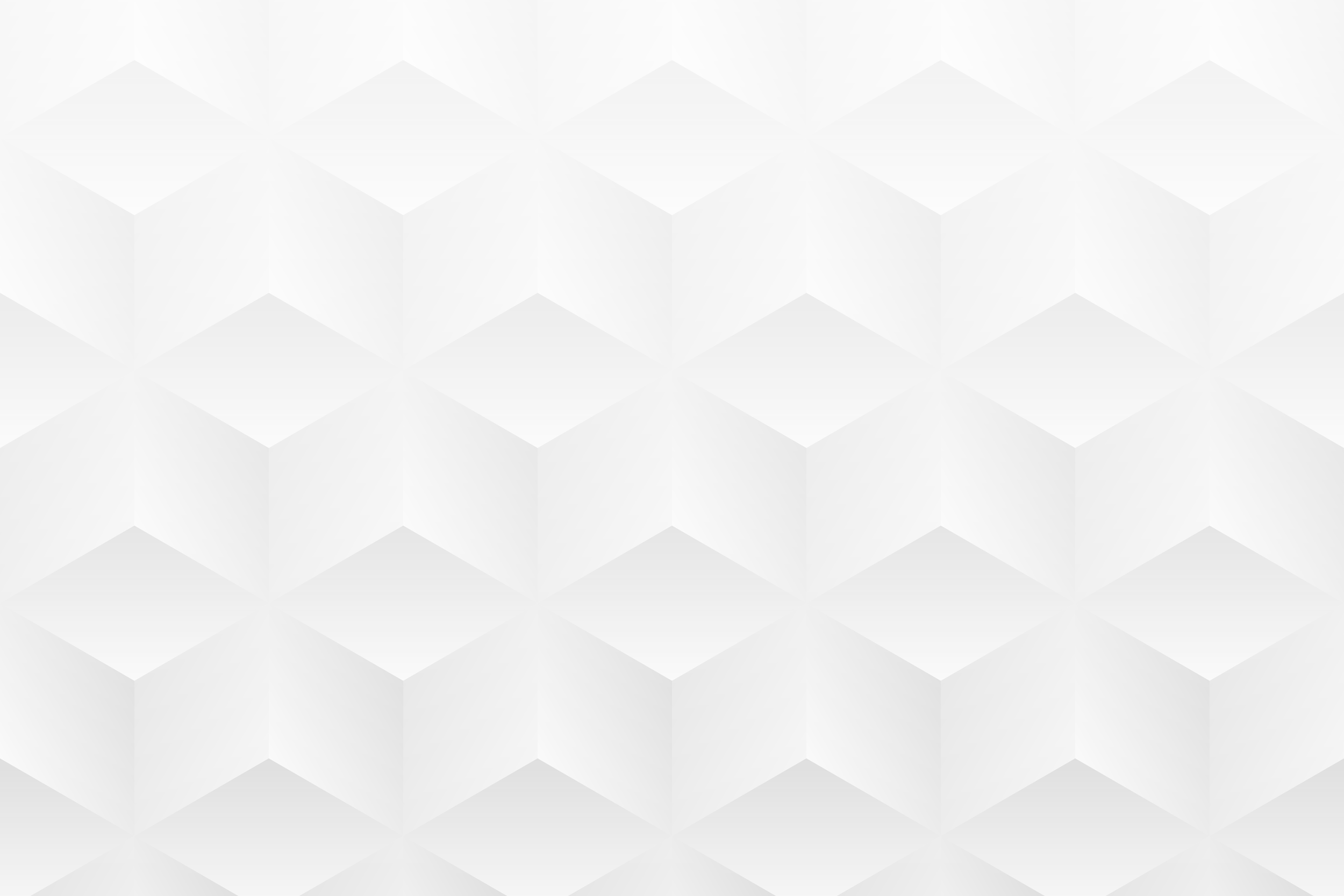 ZUSAMMENFASSUNG DES SOCIAL-MEDIA-WOCHENBERICHTS
ZUSAMMENFASSUNG DES SOCIAL-MEDIA-WOCHENBERICHTS
PROJEKTBERICHT
WÖCHENTLICHE PROFILANALYSE
Zur Veranschaulichung dieser Folie sollten Sie einen Screenshot des Diagramms „Wöchentliche Social-Media-Profilanalyse“ in der Excel-Version dieser Vorlage machen.
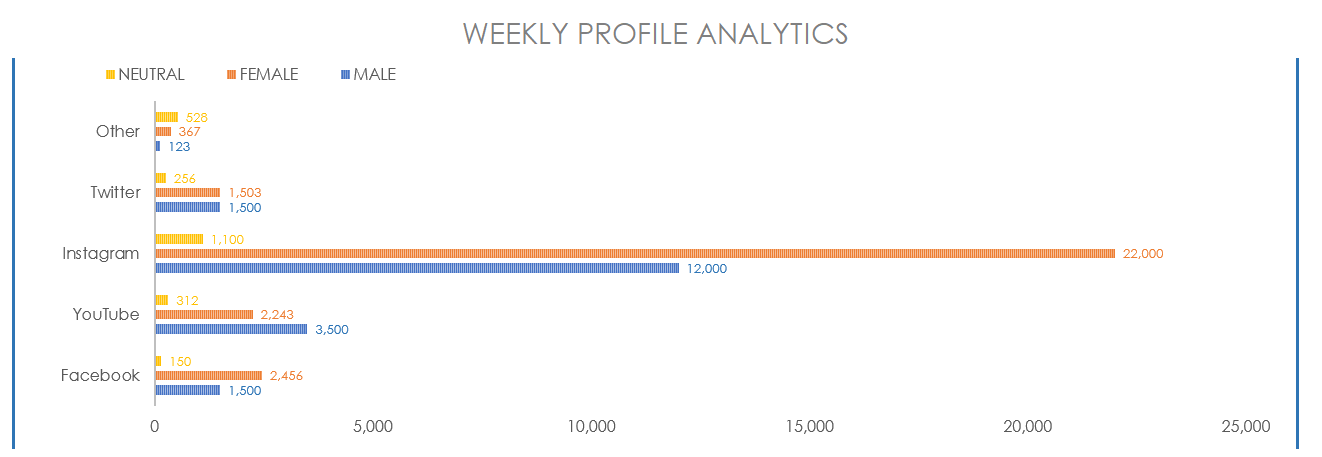 WÖCHENTLICHE PROFILANALYSE
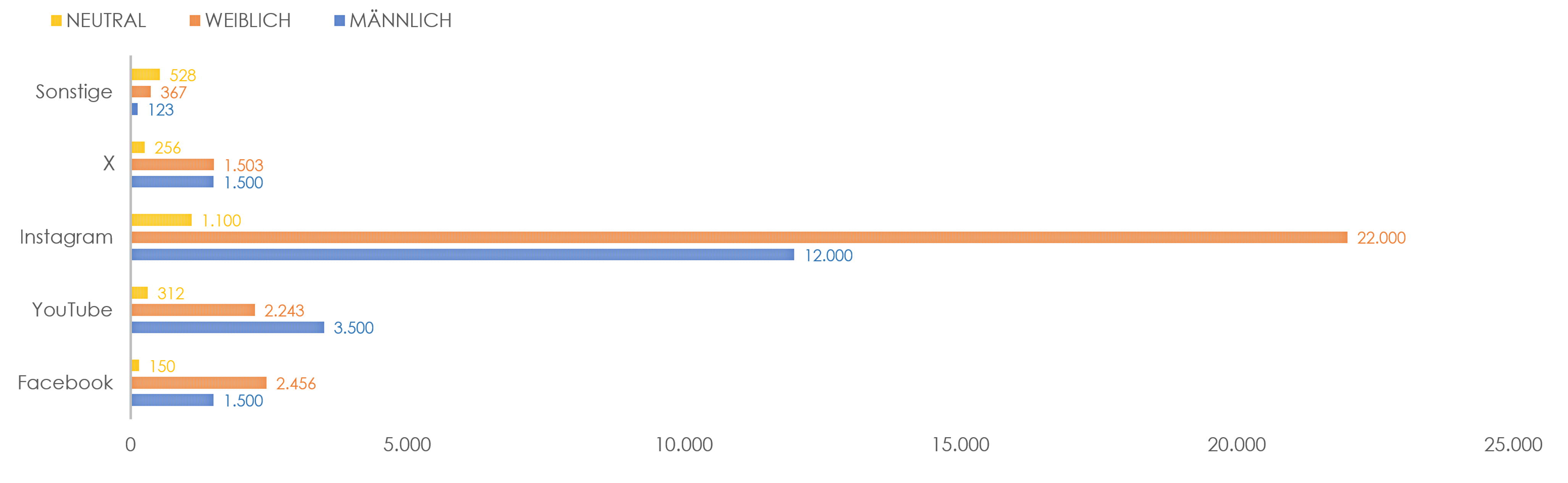 PROJEKTBERICHT
WÖCHENTLICHE SOCIAL-MEDIA-PROFILANALYSE
PROFILDATEN
PROJEKTBERICHT
PROFILDATEN
PROJEKTBERICHT